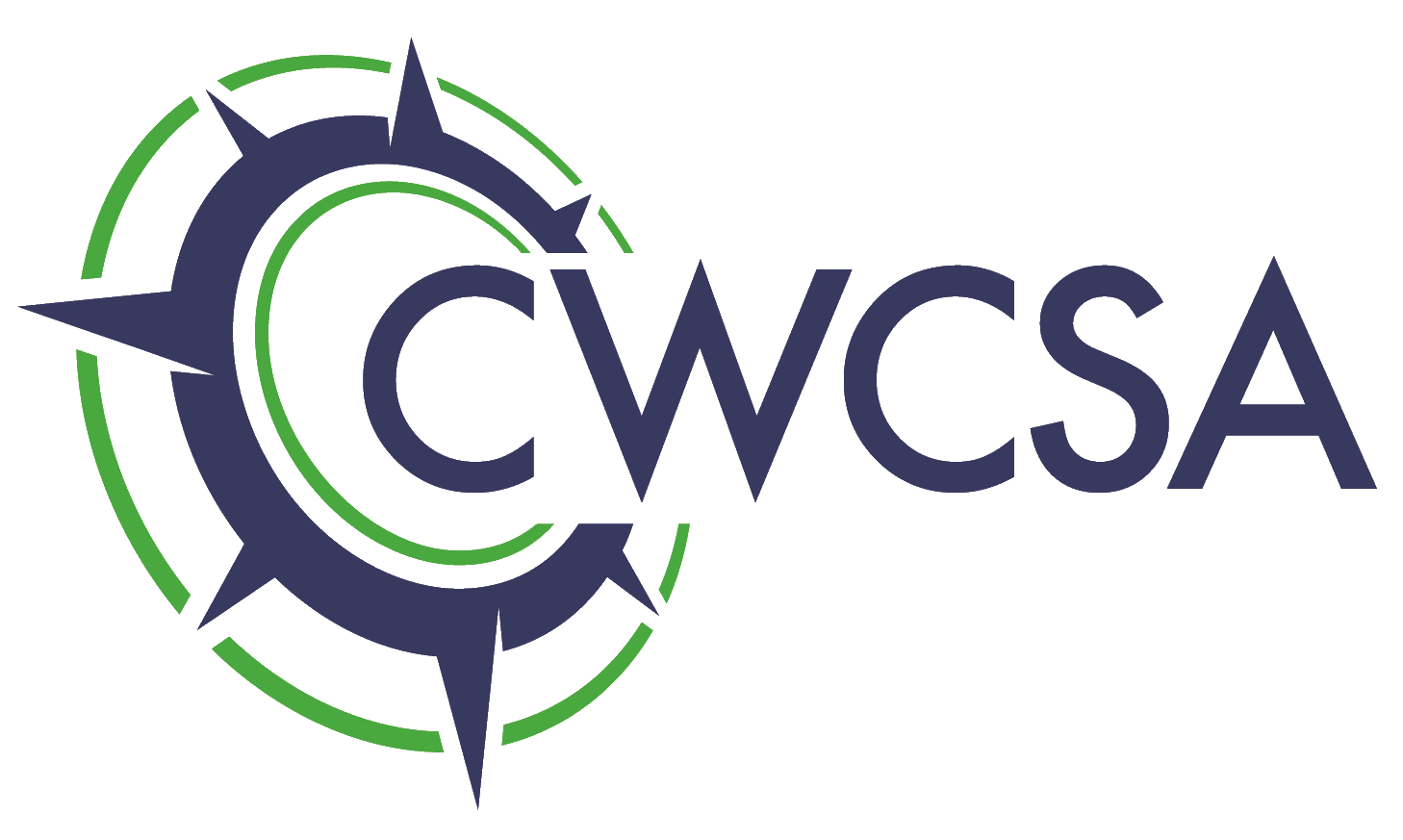 California workers’ compensation Services Association
Presentation to the
The Central valley safety society
Steve Cattolica
September 19, 2018
Fresno, california
Introduction
Understanding the Legislative process
Which has the greater effect (on your business) – laws or regulations?

Why the legislative process doesn't address regional 	or industry specific needs very well.

How Employers can create the right changes and 	prevent the wrong ones.
2
How “It” (is supposed to) Works
Legislature passes...Legislation
Laws tells us what is supposed to happen
Administration
Governor likes what is supposed to happen – or not!
Agencies adopt regulations 
Regulations tell us how “it” happens
Ideally, the agencies obtain (and pay attention to) input from the regulated public
Courts 
Decide challenges to the legality of what is supposed to happen and/or how it is happening
We adapt and adjust (or not)
3
How (change) happens…
All politics is local
Get involved somehow, somewhere
Work together
“Local” is relative to the issue
4
Legislation in progress
AB 2384 (Arambula) – Medication-assisted treatment presumed medically necessary
AB 1749 (Daly) – Peace officer out of state in line of duty
AB 479 (Gonzalez-Fletcher) – Impairment equity – breast cancer
AB 1751, 1752 & 1753 (Low) – CURES Interstate data, Uploads w/in 24 hours, digital prescriptions.
SB 899 (Pan) – to overturn City of Jackson v WCAB (Rice) – heritability & genetics
5
[Speaker Notes: We’re presently tracking 25 measures in the Legislature for CSIMS but, in the interests of time, we’re only going to comment on a few of them.]
Legislation in progress
AB 2138 (Chiu) – denial of licenses after criminal conviction
SB 1086 (Atkins) – firefighter and peace officer death benefits
AB 1697 (Assembly Ins. Comm.) – DWC anti-fraud support unit
AB 2487 (McCarty) – mandatory one-time continuing education course on opiate-dependent patient treatment and management
AB 2334 (Thurmond) – CalOSHA regulations
6
Regulatory Developments
New Medical Treatment Utilization Schedule (ACOEM)
Workers’ Compensation Formulary (ACOEM)
Revision of Medical-Legal Fee Schedule
Result of settlement in Howard v DIR
Bigger changes coming later this year
OMFS Adjustment  - 32 GPCIs for California – DOS 1/1/19
7
[Speaker Notes: Howard case.  Doctors Tim Howard (an ortho) and Ben Simon (a cardiologist) sought a writ of mandate against DIR and the DWC to cease and desist from enforcing any regulation providing that (1) the complexity factor pertaining to medical causation is only applicable when liability for the claim has been rejected, and (2) time spent on report preparation under ML 104 is only allowed when the physician and parties agree, prior to the evaluation, that the evaluation involves extraordinary circumstances.  Plaintiffs claimed that the Division adopted “new criteria” for interpreting the ML-104 code without going through the proper Administrative Procedure Act process.  Hence, they claimed the “new interpretations” were illegal underground regulations.  The DWC denied their reappointment as QMEs for allegedly billing improperly.  Dr. Howard twice asked for a hearing, which DWC denied.  Finally, last December, the DWC agreed to hold a hearing in March.

Realizing they were going to lose at the hearing, the DWC entered into a settlement with Dr. Howard and the other plaintiffs wherein DWC agreed not to impose any additional requirement that the underlying injury claim have been denied or contested by the insurer, not to require that both parties (as opposed to a single party) have requested that the issue of causation be addressed, and not to require that any written request that causation be addressed include any specific words or phrases.  Furthermore, with regard to ML 104, the DWC agreed that, as written, the word "code" in this provision applies to all subsections of ML 104, including subsections ML-104(1 ), ML- I 04(2), and ML-104(3).  With regard to research, the DWC agreed agree not to impose any additional rule that a QME may not bill for medical research within his or her own area of specialty.  With regard to the “psych” complexity factor, DWC agreed that ML-103 (8), as written, may be used as a complexity factor concurrently with ML-103 ( 6), provided that the independent conditions for the use of each of those complexity factors are satisfied.  Finally, the DWC agreed to modify the slide show on its website that featured interpretations that were, in fact, underground regulations.]
Court cases of Interest
Howard v DIR – 
	State government using underground regulations
iPTCA v Align Network (OneCall)
 	Third party biller issues – whose patient is it?
King v CompPartners
	UR Physician’s doctor/patient duty to inform
 CCA v Align Network (OneCall)
	Third party payor issues - similar to iPTCA
8
Court cases of Interest
Dynamex Operations West, Inc. v Superior Court –
New ABC test for determining IC v. employee
What effect does it have on workers’ comp?
9
[Speaker Notes: Dynamex -- The Dynamex decision overturned Borello and adopts a more straightforward test used in several other jurisdictions, known as the “ABC test.”  The decision provides that the worker is considered an employee unless the business can prove the worker is an independent contractor.  To do so, the business must prove each of the following:  

That the worker is free from the control and direction of the hirer in connection with the performance of the work, both under the contract and in fact;

The worker performs work that is outside the usual course of the hiring company’s business; and

The worker is customarily engaged in an independently-established trade or business.]
Other matters
MPN savings dwindling, (CWCI)
 Independent Medical Review being used with record frequency(WCRIB)www.workerscompzone.com/2018/07/11/the-wcirb-reports/
175,452 eligible applications processed in 2017.   4% growth in 2018.
Each IMR decision costs the payor between $345 & $515 or $60.5M to $ 90.4M in 2017.
Mandatory URAC accreditation
10
What Other matters matter?
ALAE – Allocated Loss Adjustment Expense
Now higher cost than indemnity and medical care
MPN savings 
Independent Bill Review 
Independent Medical Review
Other friction
11
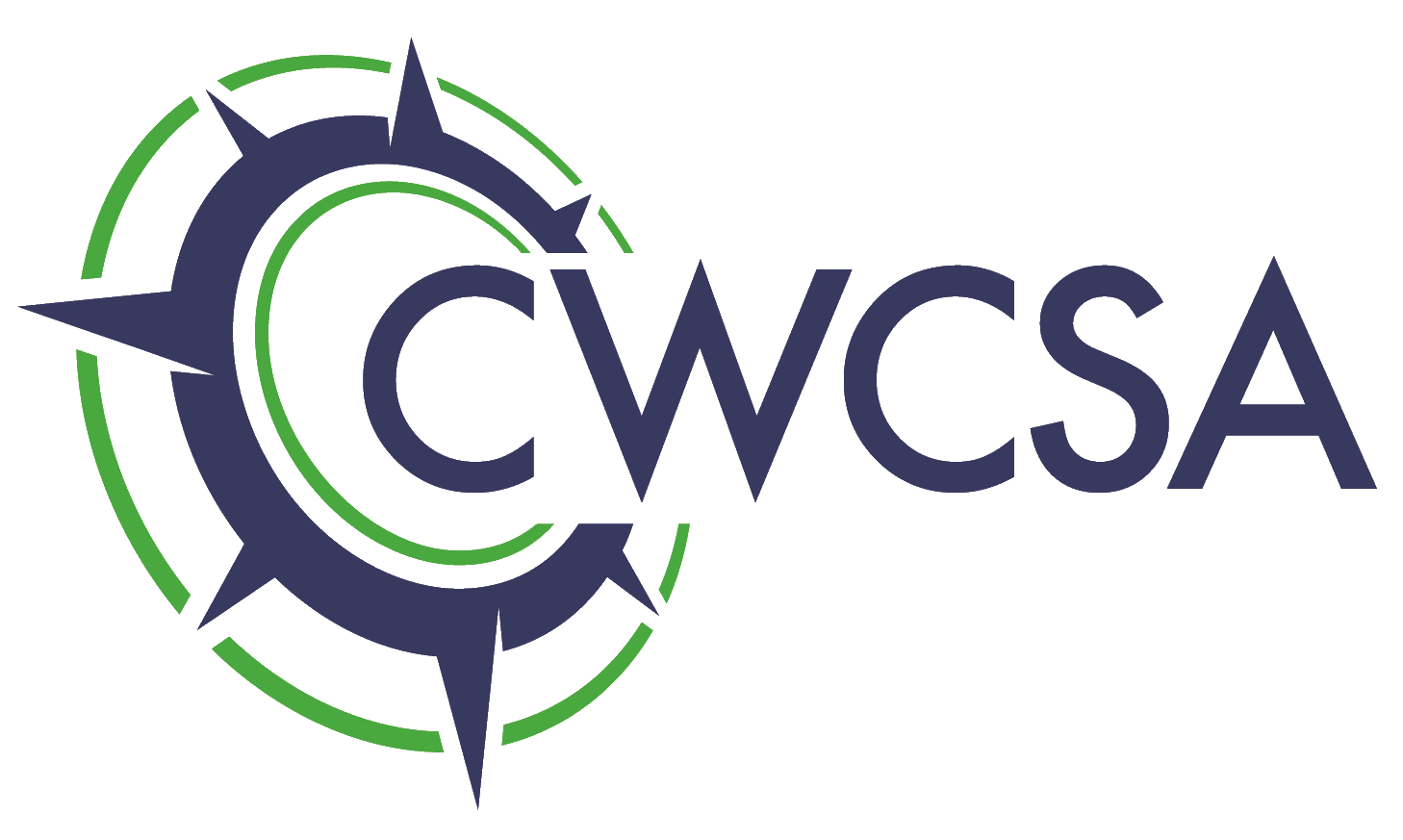 Cwcsa - WWW.CA-WCSA.ORG
scattolica@ca-wcsa.org
scattolica@advocal.com
12
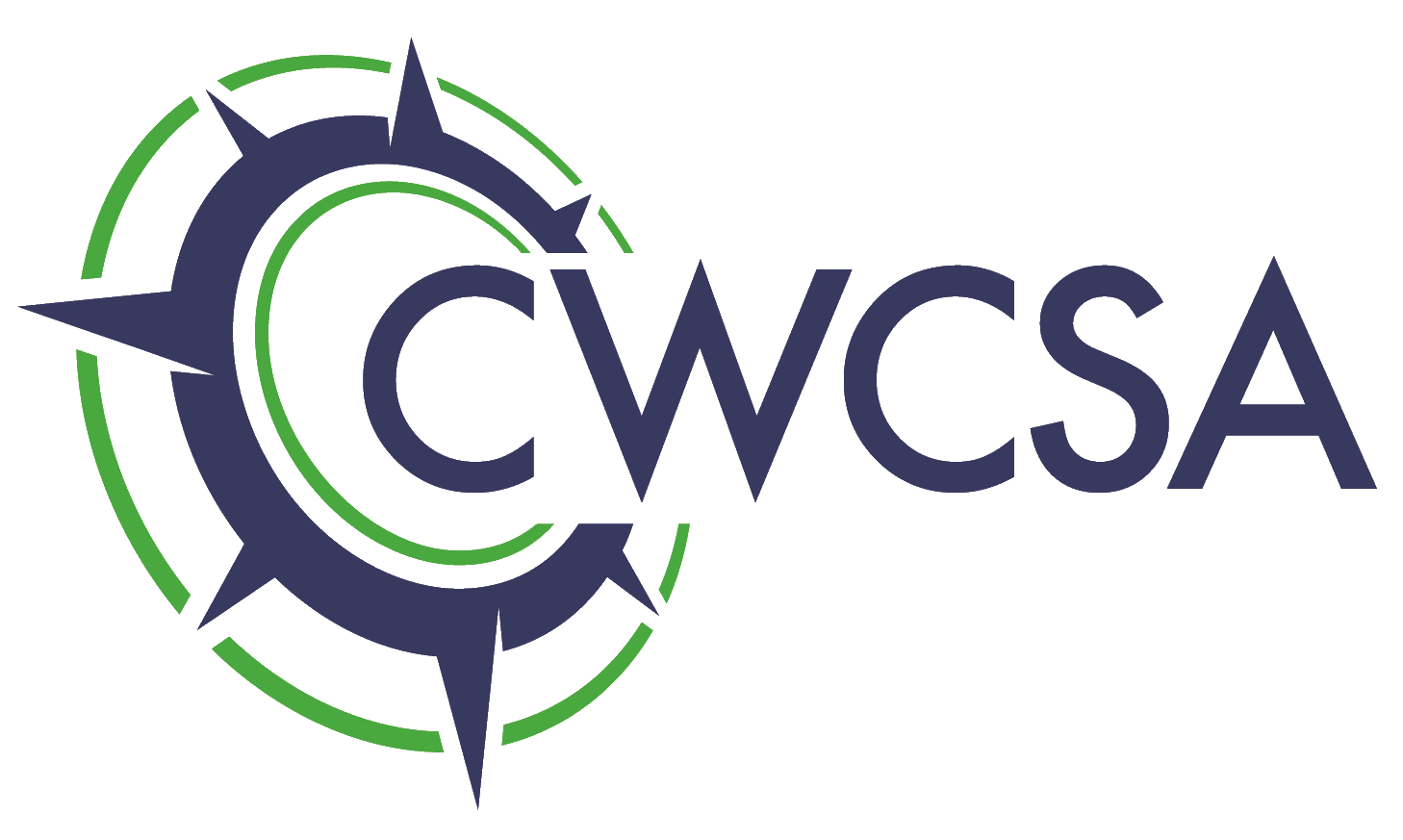 Questions
Thank you !
13